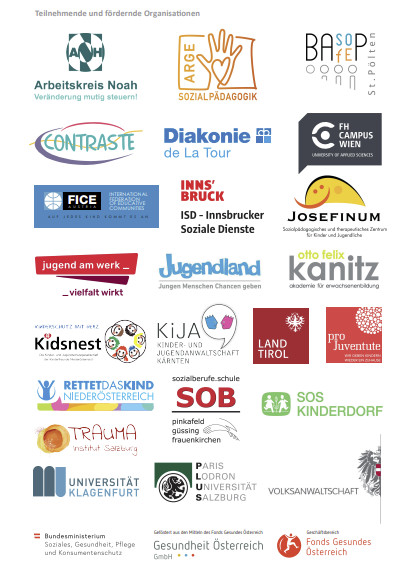 Duale praxisorientierte Weiterbildung von Fachkräften in der stationären Kinder- und Jugendhilfe

Volksanwaltschaft
26.1.2023
Wien
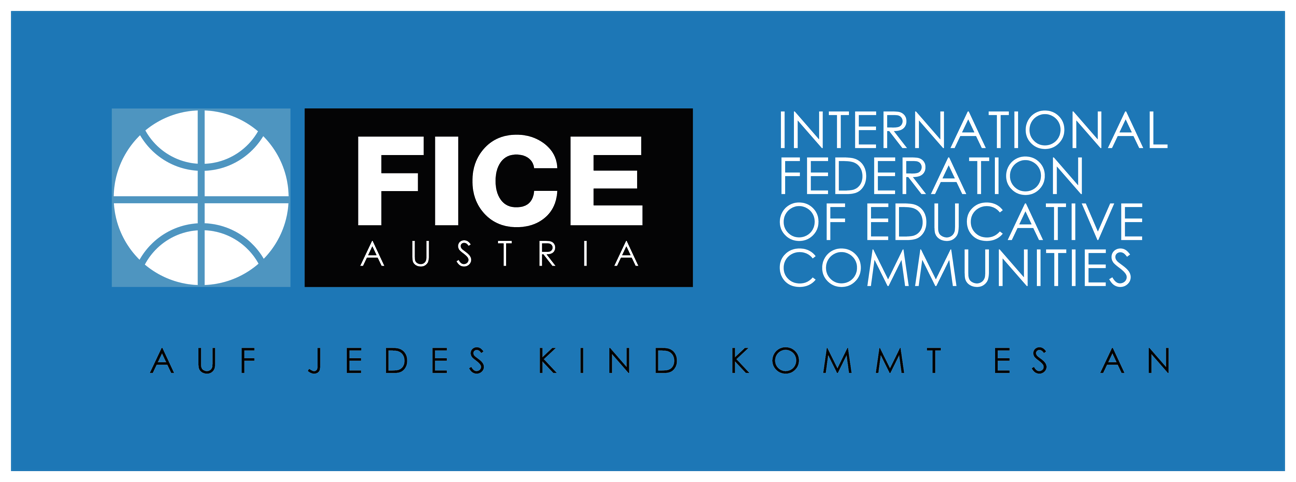 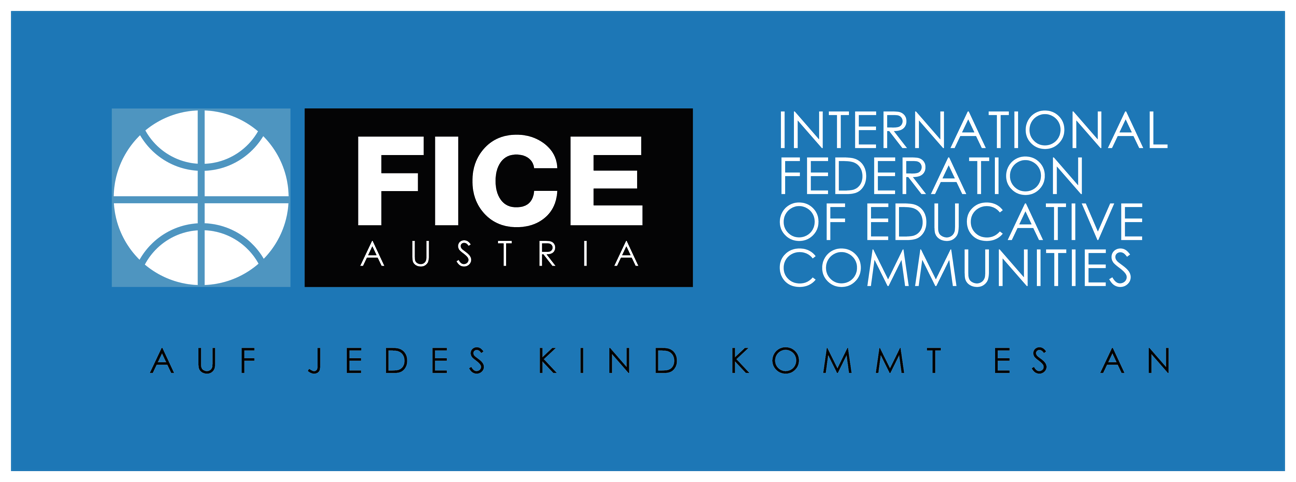 Finanzielle Projektförderer
Subventionen
Fond Gesundes Österreich
Abteilung Inklusion und Kinder- und Jugendhilfe, Land Tirol
Pro Juventute 
SOB Pinkafeld
SOS Kinderdorf
Wiener ARGE Sozialpädagogik

Mitgliedsbeiträge
Diakonie de la Tour
FH Campus Wien
Funtasy Akademie - Jugendland Tirol
Otto Felix Kanitz Akademie
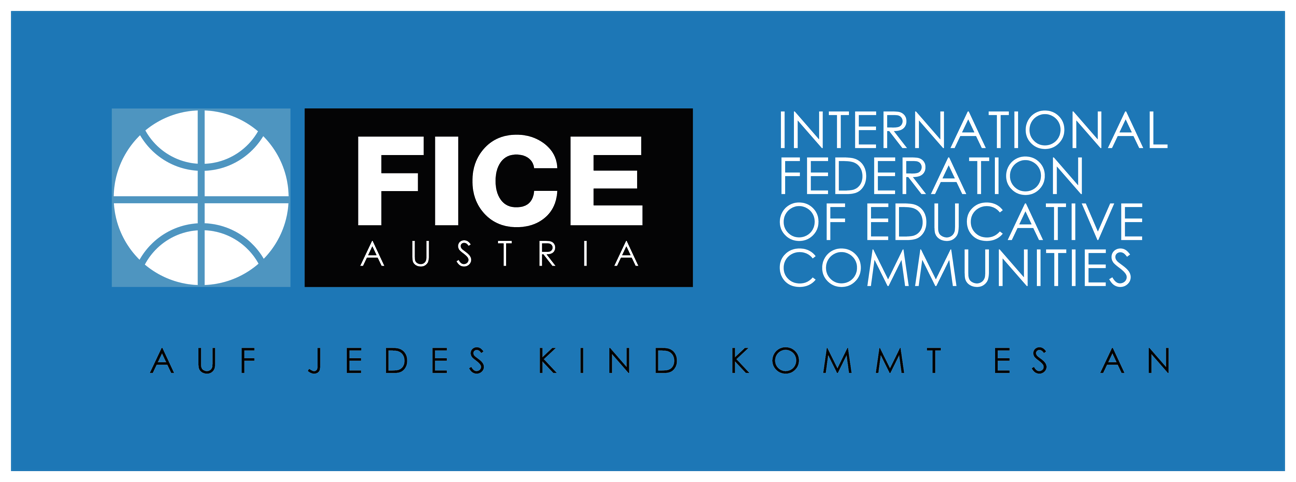 Warum Curriculum
Kinder- und Jugendliche mit anderen Voraussetzungen als früher in die stationäre KJH (älter, kürzer, „traumatisierter“, ….) kommen
Es wird immer deutlicher, dass die derzeitigen Ausbildungen nur teilweise auf den Beruf vorbereiten (z.B. UNI bilden Akademiker*innen aus und keine Praktiker*innen)
Zu wenige und zu wenige gut ausgebildete Sozialpädagog*innen fühlen sich immer öfter überfordert und alleine gelassen
Das Image / die öffentliche Wahrnehmung gehört gestärkt genauso wie das positive Selbstverständnis der Sozialpädagog*innen
Siehe auch die Forderung der KR Kommission 2020 nach Q-Standards und Weiterbildung der MAs in Alternative Care. Der UN-Ausschuss für die Rechte des Kindes (6.3.20) – fordert in seinen abschließenden Bemerkungen für Österreich: sowohl Qualitätsstandards als auch eine „fachgerechte Schulungen für diejenigen, die mit Kindern und für diese im Bereich der alternativen Betreuung arbeiten“ (29 d)
Weibliche Care Leaver sind stärker benachteiligt hinsichtlich ihrer finanziellen Situation, Gesundheit und Zufriedenheit mit der Wohnsituation, männliche Care Leaver hinsichtlich ihrer Ausbildungsfächer, Arbeitslosigkeit und Zufriedenheit mit ihren persönlichen Beziehungen. Die 25- bis 29-jährigen Care Leaver erleiden weniger und weniger gravierende Nachteile, bleiben aber in den meisten Bereichen hinter der Vergleichsgruppe zurück. Insgesamt unterstreichen die Ergebnisse die Notwendigkeit bildungs- und sozialpolitischer Interventionen (Hagleitner, Sting und Maran 2022
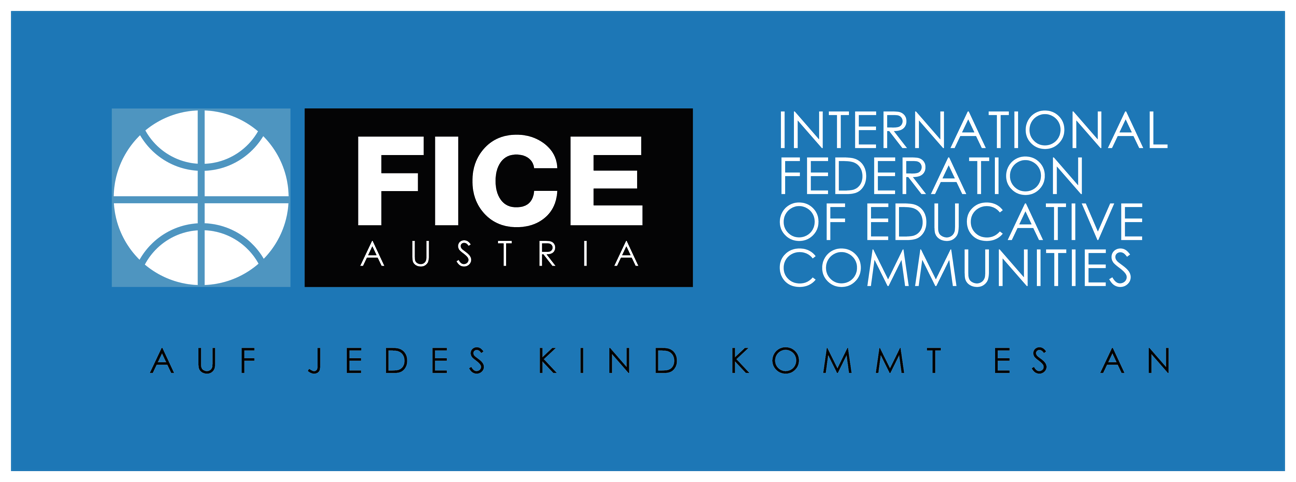 3 Irritationen
Irritation: im Laufe des Prozesses wurde mit immer klarer, dass die von den Ländern anerkannten Ausbildung oft nicht auf die konkrete Praxis in den stationären Einrichtungen vorbereiten. So ist es z.B. nicht Aufgabe der Universität auf eine Konkrete, spezifische Praxis mit vielen Einzelfällen vorzubereiten. In der Praxis bin ich dann mit diesen individuellen Einzelschicksalen konfrontiert ohne Handlungsmöglichkeiten eingeübt und Handlungs-sicherheit erworben zu haben. Doch faktisch habe ich mit einem einschlägigen anerkannten UNI Studium das Bouvier sofort, auch alleine, in einer Gruppe mit 8-12 Kindern/Jugendlichen zu arbeiten.
Irritation: Mangel an dualen tertiäre Ausbildungen: d.h. Ausbildungen für Kolleg*innen die schon in der Praxis arbeiten oder gerne in der stationäre KJH zu arbeiten würden. Nur eine Zahl dazu: ca. 50% der in den Einrichtungen tätigen Kolleg*innen verfügen über keine einschlägige sozialpädagogische Ausbildung.
Irritation: Keine Übergänge zwischen einzelnen Care-Bereichen z.B. von der Kindergärtner*in zur Sozialpädagog*in oder von der Lehrer*in zur Sozialarbeiter*in, es wäre sicherlich förder-lich für alle Care-Bereiche, wenn ich meine jeweilige Expertise neuen Herausforderungen anpassen könnte.
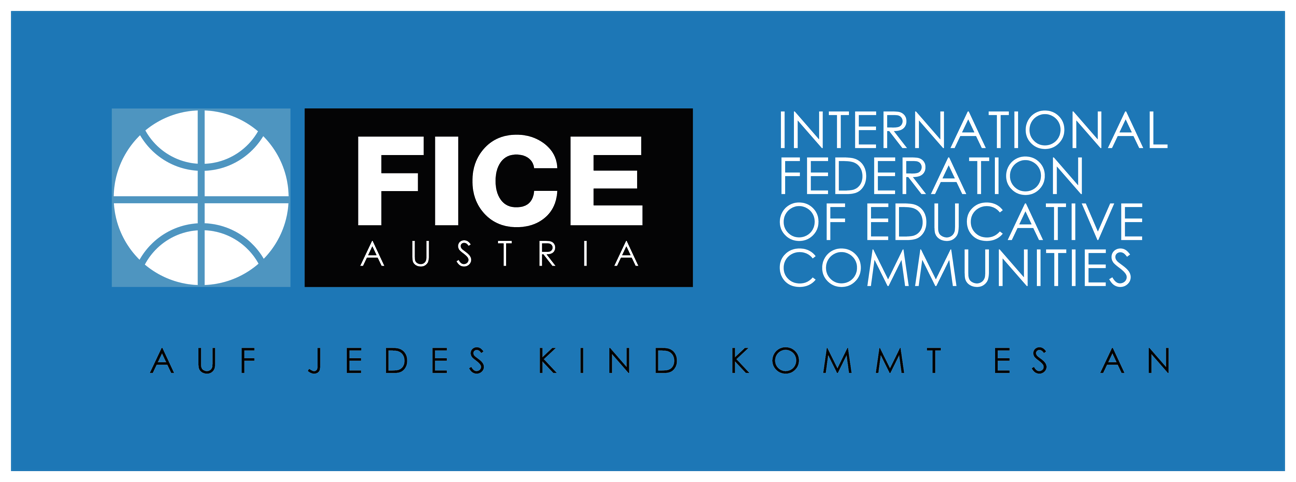 Bedeutung der WB für die KJH
Erstmalige und einzigartige Beschreibung der konkreten Tätigkeiten und Anforderungen an Betreuer*innen in der stationären KJH
Die Betreuungspersonen werden in ihrer praktischen Tätigkeit zielgenau begleitet
Ein Referenzrahmen um die Ausbildungen in Österreich für die KJH weiter zu entwickeln
Ausgebildete Mitarbeiter*innen können ihre Praxis fachlich und persönlich zur Meisterschaft führen
Mitarbeiter*innen ohne sozialpädagogische Ausbildung lernen sich besser und einfühlsamer in den komplexen Situationen zu bewegen und erlangen Handlungssicherheit
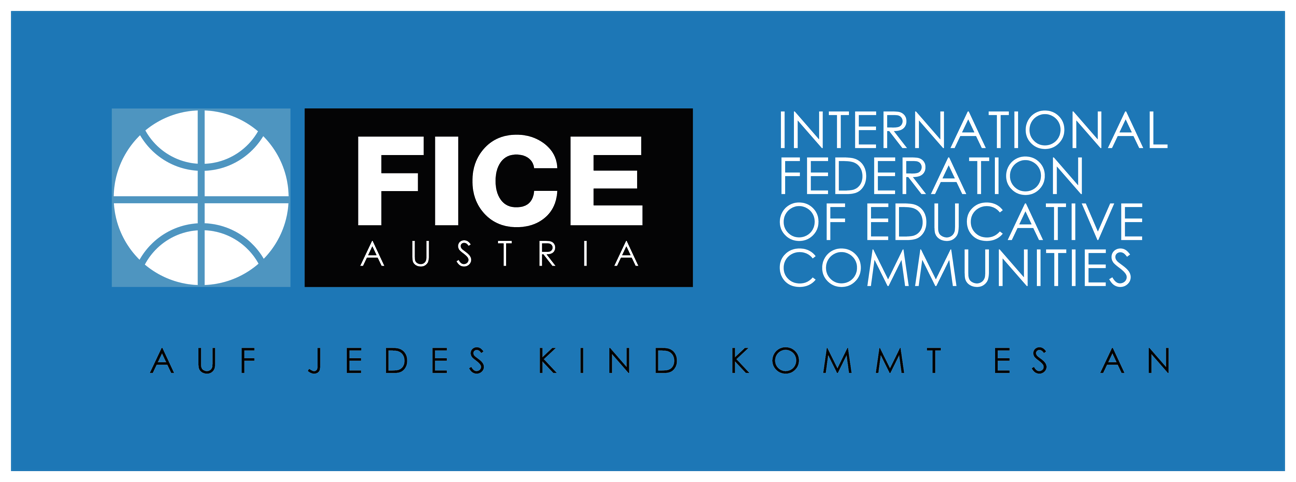 Erwartungen und Hoffnungen
Den bereits jetzt interessierten Ausbildungsorganisationen gelingt eine entsprechende Umsetzung in einen finanzierbaren / leistbaren Lehrplan
Die Umsetzung passiert österreichweit
Die jetzt bereits von der KJH anerkannten Ausbildungen entwickeln ihr aktuelles Curriculum adäquat wieder weiter
Es wird in Zukunft eine tertiäre Ausbildung für die gesamte KJH angeboten
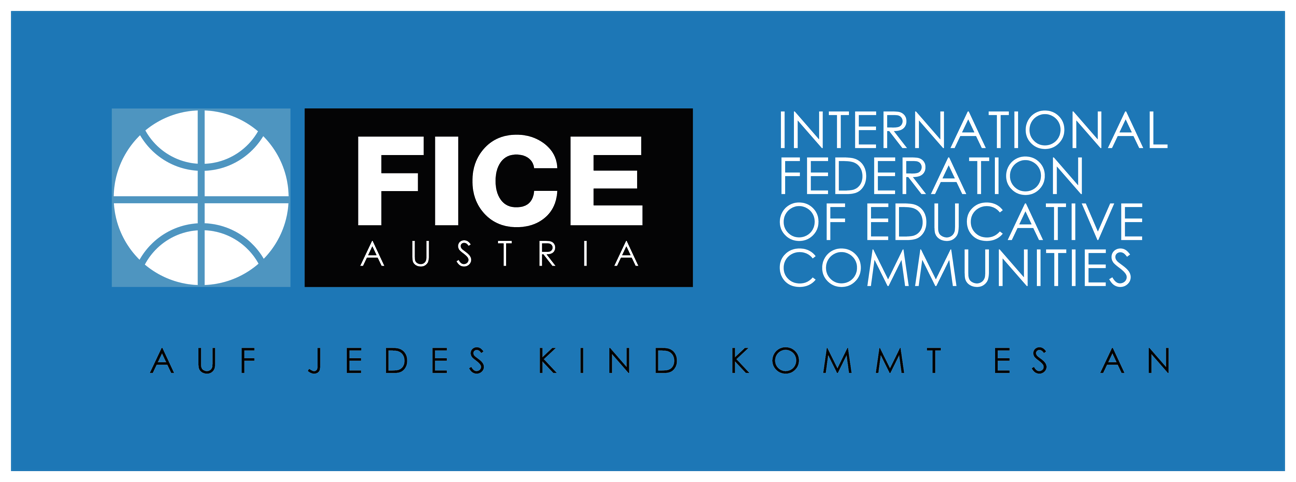 Zahlen zur Kinder- und Jugendhilfe
Volle Erziehung - betreute Minderjährige 2021
12 871 davon 5029 in Pflegefamilien; insgesamt gestiegen um 1,5 % zu 2020
Unterstützung der Erziehung - betreute Minderjährige 2021
41.726 Gestiegen 8,4 % zu 2020
Ausgaben für Erziehungshilfen 2021
759,0 Mio. Euro Gestiegen 8,1 % zu 2020
https://www.statistik.at/statistiken/bevoelkerung-und-soziales/sozialleistungen/kinder-und-jugendhilfe

Ca. 12.000 Mitarbeiter*innen laut DÖJ 2022
Ca. 50% der Mitarbeiter*innen haben keine sozialpädagogische Ausbildung Erhebung 
Volksanwaltschaft 2022
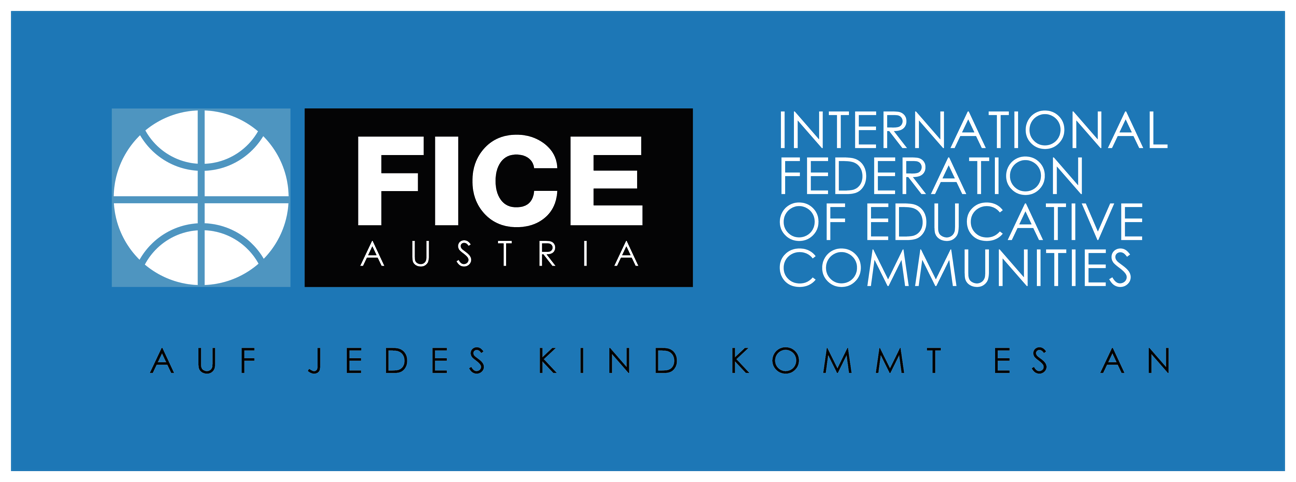 Teilnehmer*innen
Projektleitung und Moderation der AGs: Monika Lengauer & Christian Posch 
Verfasserin des Curriculums: Monika Lengauer
Redaktion: Monika Lengauer, Claudia Hengst, Wiebke Nicklisch, Christian Posch, Ulrich Sommer 
Curriculums-Zirkel: Michaela Aus der Schmitten-Herlicska, Tina Eckstein-Madry, Johanna Beyer, Claudia Hengst, Irene Hochegger, Simone Kohlmayer-Vogt, Elke Maurer, Claudia Natmeßnig, Julia Nemansky, Wiebke Nicklisch, Michael Pietrowski, Irina Posteiner-Schuller, Ralph Puxbaumer, Christine Riedl, Sonja Schachtner, Ulrich Sommer, Szilvia Szabo, Andreas Trummer, Thomas Wolf, Mirjam Wolfsgruber, Johanna Zils
Praxisgruppe / Lehr-Lernformen: Judith Beneder, Tina Eckstein-Madry, Philipp Halder, Claudia Hengst, Florian Meinhardt, Sabine Pikerle, Irina Posteiner-Schuller, Petra Siegrist, Ulrich Sommer
Soundingboard: Myriam Antinori, Petra Arnusch, Judit Barth-Richtarz, Birgit Bütow, Monika Franta, Christine Gaschler-Andreasch, Reinhard Halder, Matthias Liebenwein, Astrid Liebhauser, Grainne Nebois-Zeman, Sabine Pikerle, Christian Reumann, Reinhold Rampler, Elke Sarto, Herbert Siegrist und Stephan Sting